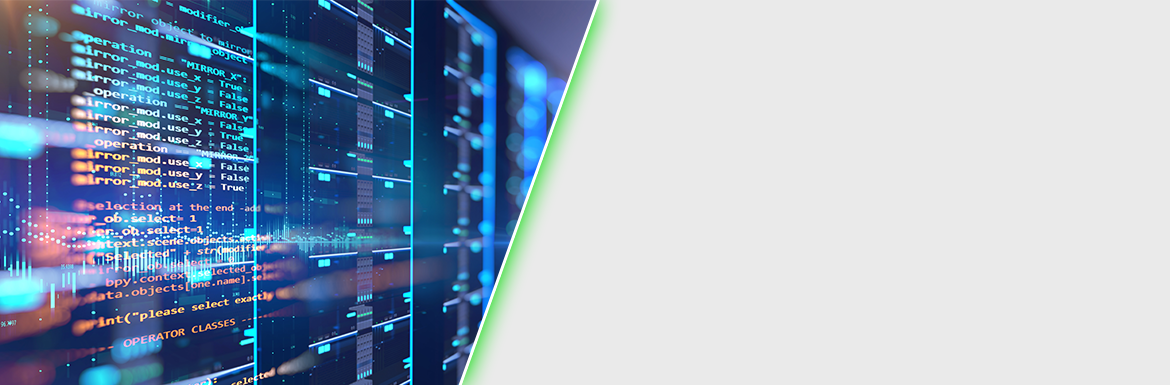 NSF CyberCorps Scholarship-for-Service Program
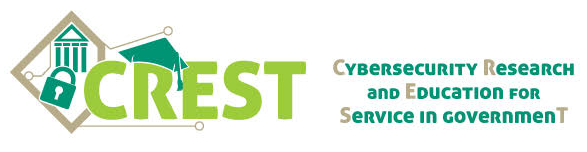 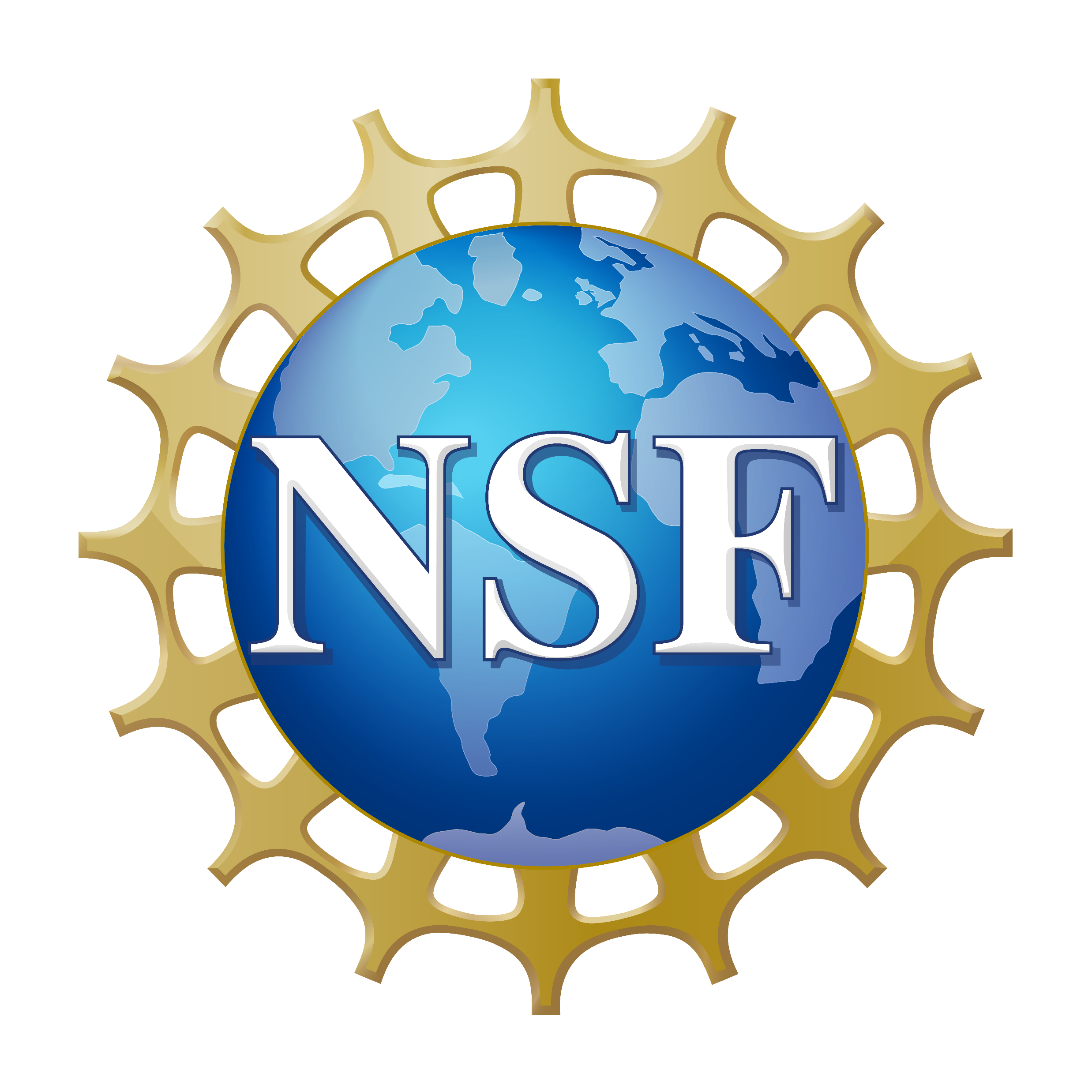 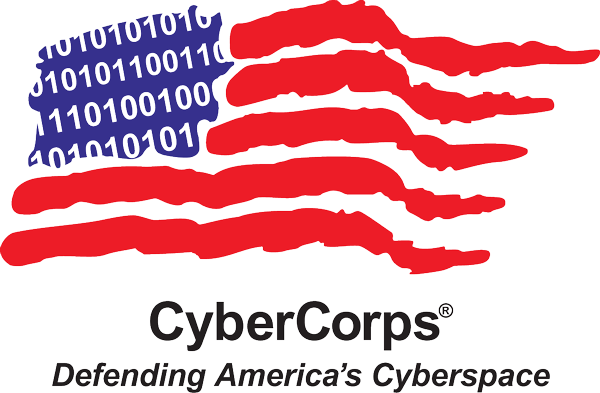 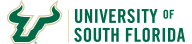